Licence 1 de Philosophie2024-2025
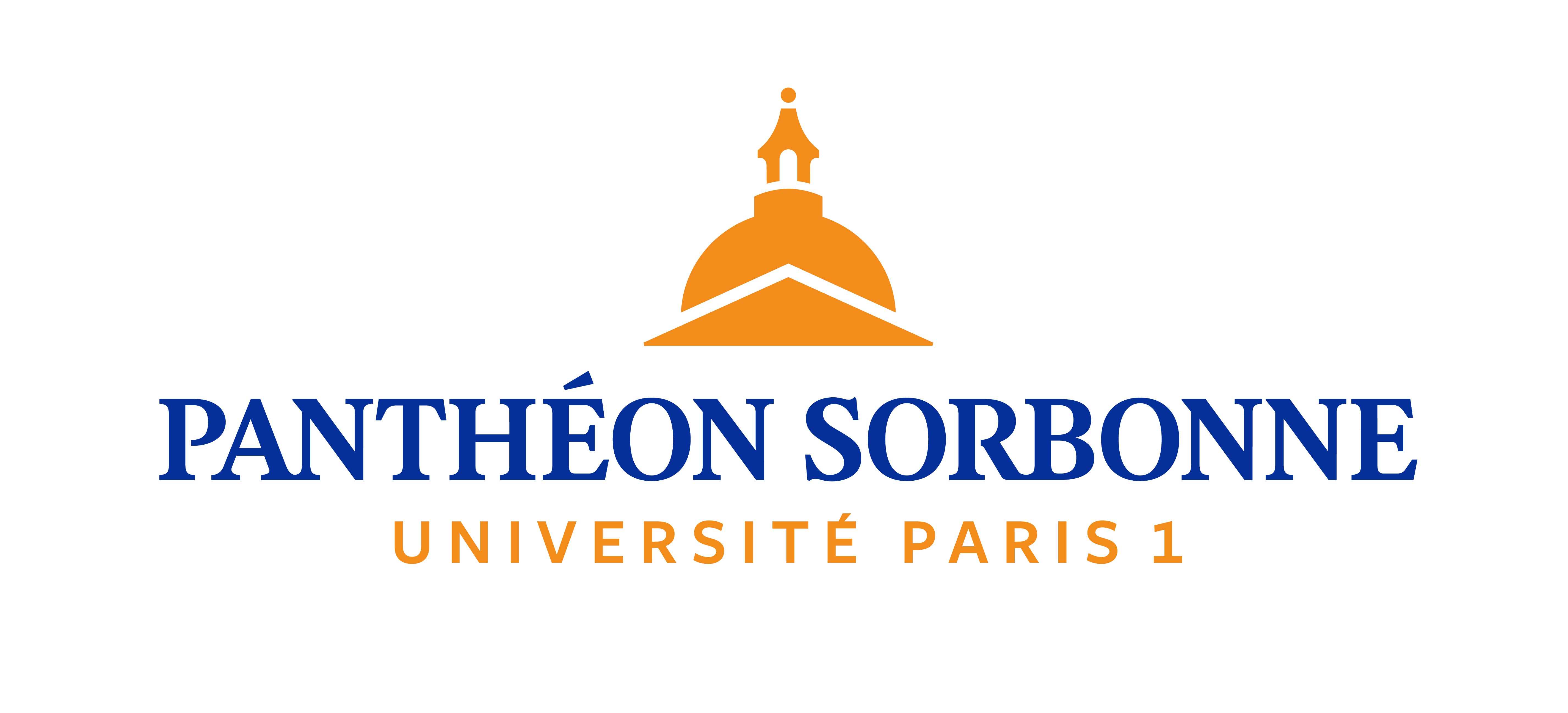 1
Les informations pour cette rentrée
Site internet de l’Université Paris 1: https://www.pantheonsorbonne.fr/
Site de l’UFR 10 de Philosophie, mention Licence 1 et 2: https://philosophie.pantheonsorbonne.fr/, puis dans le menu déroulant « formations », cliquez sur Licences 1 & 2. Les brochures sont alors téléchargeables en ligne sous le titre « bibliographie L1 S1 ».
L’offre de formation (liste des cours ou groupes proposés par matière) est présentée dans le fichier intitulé « emploi du temps » à partir duquel vous composerez votre emploi du temps personnel.  
L’ENT (Environnement numérique de Travail) accessible une fois votre inscription faite. 
Accès aux EPI (Espaces Pédagogiques Interactifs) des cours.
Boîte mail prénom.nom@etu.univ-paris1.fr à consulter quotidiennement.
2
Deux inscriptions (1)
Inscription administrative: est annuelle et obligatoire. Elle vous confère la qualité d’étudiant et donne lieu au paiement de vos droits d’inscription. L'inscription administrative est indispensable pour réaliser l'inscription pédagogique.
https://primo.univ-paris1.fr/
https://reins.univ-paris1.fr.
Contact : Centre Pierre Mendès France 90, rue de Tolbiac - 75013 Paris – Bureaux C1104  Inscriptions-Administratives@univ-paris1.fr
3
Deux inscriptions (2)
Inscription pédagogique: elle est tout aussi obligatoire et fait suite à votre inscription administrative. 
Choix des td ou groupes de cours au contenu distinct avec des jours et créneaux horaires distincts. Vous composez ainsi votre emploi du temps personnel.
Elle se fait sur le site IP-Web, une fois vos identifiants de connexion internet activés:
le vendredi 6 septembre 2024 de 9h30 à 11h30
4
Vous êtes inscrit(e) :

en Licence de philosophie « Propédeutique »
								OU

en double Licence / dans un double parcours
5
Contrôle continu / contrôle terminal
Le contrôle continu (CC) est le régime normal
L’ASSIDUITE est requise (3 absences justifiées max.)
Dans la plupart des cas: 
Votre note par matière = moyenne du semestre + note d’examen fin de semestre. L’examen de fin de semestre peut être à l’écrit ou à l’oral.
	
Contrôle terminal (ET) : régime dérogatoire, à certaines conditions (étudiants salariés, chevauchement de cours). 
Dans ce cas, la note finale = note d’examen.
6
EXAMENS
1ère session: - 6-22 janvier 2025 (1er semestre)
				   12-27 mai 2025 (2e semestre)

2e session (session de rattrapage pour les 2 semestres): 16 juin – 5 juillet 2025
Calendrier universitaire en ligne: https://www.pantheonsorbonne.fr/sites/default/files/2022-04/Calendrier-universaire_2022-2023.pdf
Chaque matière a un mode d’évaluation spécifique, cf. Règlement de Contrôle de Connaissance https://philosophie.pantheonsorbonne.fr/formations/licences-1-2.
7
I. Licence de philosophie:Première année « Propédeutique »
8
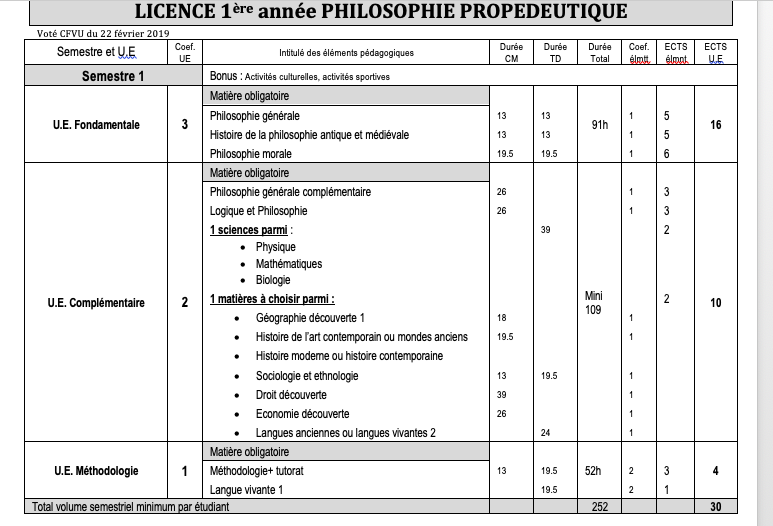 9
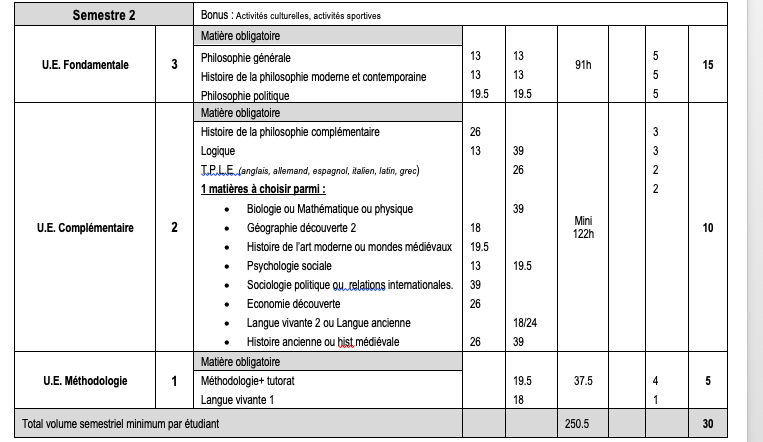 10
U.E. fondamentales L1
Histoire de la philosophie
S1: Histoire de la philo. antique et médiévale (Platon, Aristote)
S2: Histoire de la philo. moderne et contemporaine (Descartes, Kant)

Philosophie générale

Philosophie  morale S1 / Philosophie politique S2
11
PROGRAMME DE L’ENSEIGNEMENT DE LA PHILOSOPHIE GENERALE EN LICENCE
L1S1 : Le sujet

L1S2 : Le savoir
L2S3 : La culture 

L2S4 : La métaphysique
12
L1, Semestre 1 : Le sujetVous devez choisir un cours/TD parmi les 10 groupes de la même matière (unifiée par un thème, ici le sujet, mais au contenu différent) dans la liste ci-dessousIl en va ainsi pour chaque matière.La philosophie générale et donnée à titre d’exemple.Le nom qui figure entre parenthèses et celui de l’enseignant
Gr1 : L’amour (G. Lequien)
Gr2: L’aliénation (S. Nait Ahmed)
Gr3 :La conscience (M. Blondel)
Gr4 : Les passions (M. Blondel)
Gr5: Les émotions (E. Darrobers)
Gr6 :L’inconscient (J. Chiche)
Gr7 :L’inquiétude (V. Piro)
Gr8 :La sensation (M. Barbier)
Gr9: Le corps (D. Miglietta)
Gr10 : La conscience (S. Floccari)
13
L2, Semestre 3 : La cultureL’an prochain, en L2, vous devrez choisir entre les 6 groupes suivant :
Le récit (S. Danasségarane)

L’identité personnelle (E. Marquer)

L’individu dans l’histoire (A. Stephan)
Mythe et idéologie (S. Chomenidis)

La technique (V. Denis)

L’idée de progrès (A. Yuva)
14
Méthodologie, tutorat, direction des études
Le cours de méthodologie est fondamental : apprentissage des méthodes du commentaire de texte et de la dissertation

En complément:
le tutorat : 4 tuteurs assurent des permanences hebdomadaires (aide personnalisée).
Antoine Claverie : lundi 9h - 12h.
Camille Bonnet : mercredi 13h - 16h
Les dates seront communiquées par courriel. La salle: C1606

Pour les questions relatives au parcours pédagogique, contacter le directeur des études, Thibault Barrier : detu.ufr10@univ-paris1.fr
ou aller le voir lors de ses permanences, sur rendez-vous.
15
Entraînement à l’expression écrite et orale
Dispositif spécifique à l’UFR de philosophie. Cours facultatifs donnant lieu à un bonus (maximum + 0,5 point sur la moyenne générale du semestre).

Expression écrite, mercredi matin, 10h-11h30, salle B706. Enseignante : Manon Martin Négret. Début la seconde semaine des cours. Cours annuel

Expression orale : « Prise de parole et présentation d’une argumentation en public », devant 3 condisciples et un.e enseignant.e  

inscription sur l’ENT requise pour établir en planning annuel (un guide utilisateur se trouve sur la page d’accueil): 
Onglet « Rendez-vous Scolarité »
Cliquez sur le menu Planning> Réservations
Choisir « Prise de parole et présentation d’une argumentation Philosophie » 

Les séances auront lieu : 
-Vendredi de 17h à 19h du 27 septembre au 8 novembre  (enseignant: Dimitri Cunty), salle B1205.
-Mercredi de 17h30 à 19h30 du 13 novembre au 18 décembre (4 autres intervenants), salle C2203. 
Semestre 2, Mercredi, 17h30-19h30, salle B1302,  à partir du mercredi 5 février (seconde semaine de cours). 5 autres intervenants.

Hors UFR de philo, Sorb’rising : autre dispositif pluridisciplinaire axé sur les sciences humaines. Groupes de 30 étudiants. Inscription bureau B701 (ascenseur vert) pour des cours le mardi (3 groupes).
16
TPLE
Etude de Textes Philosophiques en Langues Etrangères
Etude des textes philosophiques dans leur langue d’origine (anglais, allemand, espagnol, italien, grec, latin)
Choix du TPLE en fonction de sa connaissance de la langue
Epreuve de traduction et d’explication de texte
17
Bibliothèque
La bibliothèque universitaire Pierre Mendès France vous accueille au 5e étage (ascenseurs verts)
du lundi au vendredi 9h-20h et le samedi 10h-18h30
Entrée sur présentation de la carte d'étudiant
Contact pour les personnes en situation de handicap : bibacces@univ-paris1.fr
Début de la formation à la recherche documentaire, BIBLIOBASE : 1er octobre 2024
Des formations complémentaires et sur-mesure à votre disposition pour vous accompagner : biblioflash et formaflex
18
Après la L1 Propédeutique:  -> L2 philosophie Parcours HumanitésOU-> L2 philosophie Parcours Logique et Culture scientifique
19
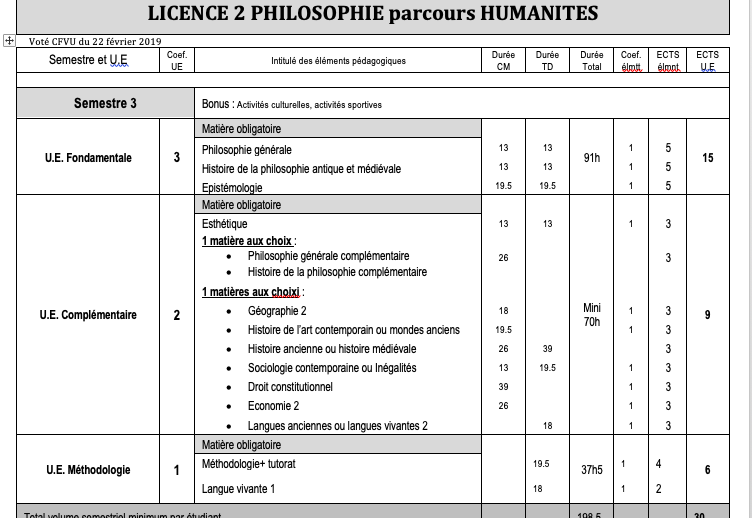 20
21
Liens utiles pour le parcours « logique et culture scientifique »:
Vidéo de présentation de la formation en logique
site de l'UFR --> licence 1&2 --> parcours Logique et culture scientifique

Portail de la formation en logique:https://cours.univ-paris1.fr/portail-logique

Manuel de la formation en logique en L1 et L2:Pierre Wagner, Logique et philosophie, Paris, Ellipses, 2014.

Chaîne Youtube de l’équipe IHPST pour les thèmes de recherche:
https://www.youtube.com/watch?v=3jtQOS-8uxghttps://www.youtube.com/watch?v=yaCw9Gj05Wchttps://www.youtube.com/watch?v=xfMLcrBcmikhttps://www.youtube.com/watch?v=08nJHJjurd4
22
II. Doubles licencesET Double parcours
23
Doubles licences:
philosophie – droit (Isabelle Aubert)
philosophie – science politique (Ronan de Calan)
philosophie – lettres (Ronan de Calan)
philosophie – histoire (Stéphane Marchand)
philosophie – économie (Magali Bessone)
 
Double parcours: 
Licence philosophie parcours sociologie (Valérie Souffron, Marco Saraceno)
24
Double licence:
2 diplômes à l’issue de la 3e année de licence
(ex. licence de philosophie ET licence d’histoire)

Double parcours:
 1 diplôme à l’issue de la 3e année de licence
(licence de philosophie)
25
Le PLAGIAT
Mentionner la référence de tout passage dont vous n’êtes pas l’auteur (citer la source: livre, article, internet…).
					SINON il y a plagiat.

Le plagiat porte atteinte à la propriété intellectuelle. Il est sanctionné (commission disciplinaire de l’université).
Dispositif de repérage: logiciels informatiques
26
Compensation et capitalisation
Pour valider une Unité d’Enseignement : effectuer tous les devoirs pendant le semestre et se présenter aux examens de toutes les matières de l’UE.

Au sein d’une UE validée ou non validée, toutes les matières où vous obtenez la moyenne (10/20) sont acquises (« notes capitalisables »).

La compensation des notes (par UE) est possible si et seulement si toutes les épreuves ont été passées.
Une compensation annuelle entre les deux semestres a lieu.
27
Aide sociale et psychologique
dispositifs d’aide (sociale et psychologique) pour les étudiant.es de Paris 1:https://www.pantheonsorbonne.fr/aides

Lien vers la plateforme de signalement en cas de harcèlement ou de violences sexistes et sexuelles:https://www.pantheonsorbonne.fr/universite/engagements/plateforme-signalement-violences-sexistes-et-sexuelles-luniversite
28
Les contacts
Secrétariat de philosophie, Sylvie Piaulet : philo1@univ-paris1.fr
Direction du département, Pierre-Yves Quiviger: dirufr10@univ-paris1.fr
Direction adjointe du département, direction de la licence, Sylvia Giocanti: sylvie.giocanti@univ-paris1.fr
Directeur des études, Thibault Barrier: detu.ufr10@univ-paris1.fr
29
Information sur la rentrée 2025
À l’intention des futur.e.s étudiant.e.s de L2 :
Les cours auront lieu pour l’essentiel sur le campus de la Porte de la Chapelle, Paris 18e, dont la construction devrait être achevée prochainement (et très minoritairement au centre Pierre Mendès France).
30
Bonne rentrée2024
31
Réunions doubles-licences
5 septembre, de 12h à 13h, site PMF
Philo-science politique : B1307Philo-lettres : AMPHI JPhilo-sociologie L1-L2 : C2204 Philo-droit AMPHI LPhilo-éco L1-L2-L3  AMPHI K
5 septembre, à 14h, Site Sorbonne (17 rue de la Sorbonne): 
Philo-histoire: Amphi Lefebvre
32